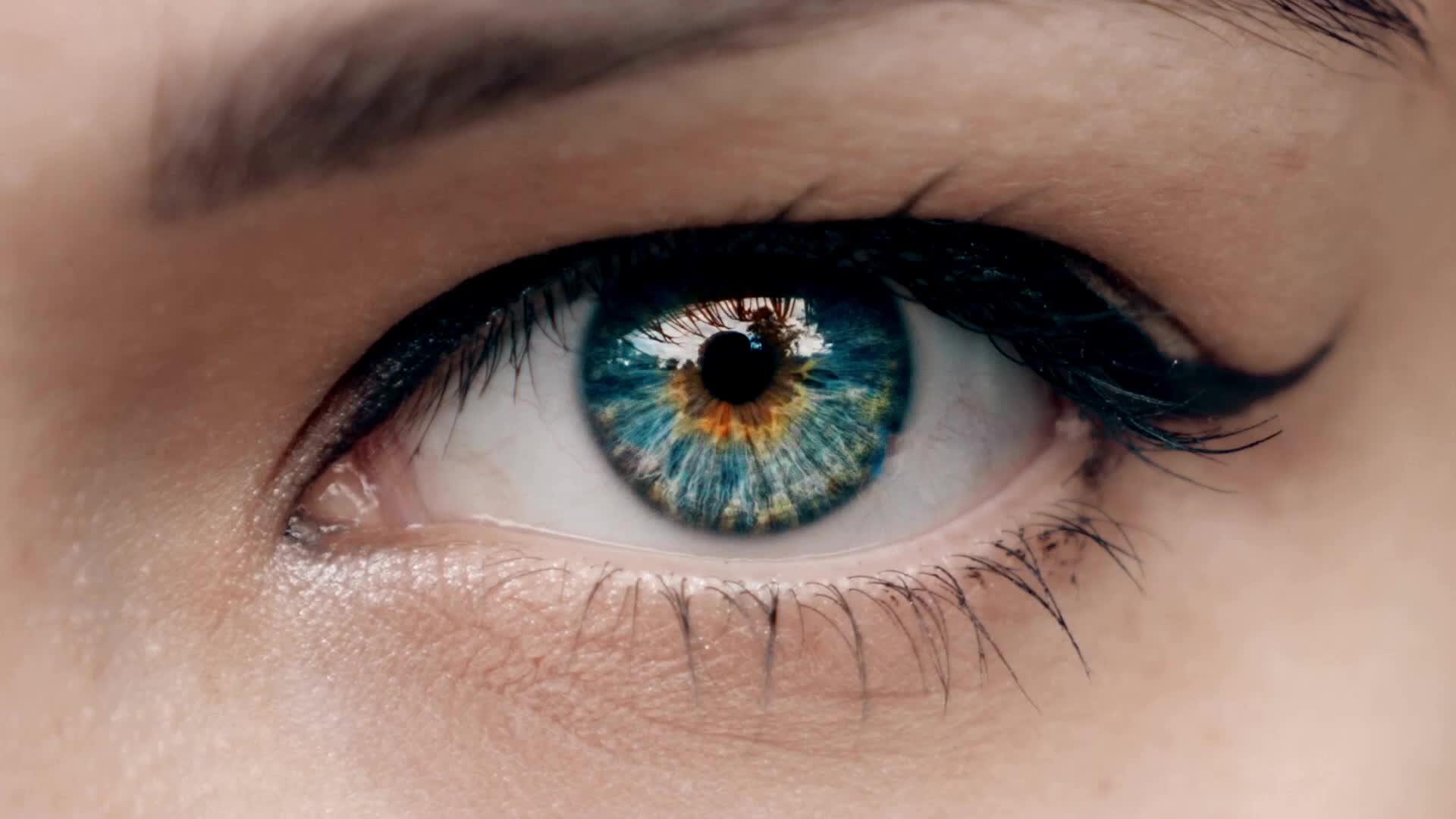 We buy with our eyes.
Basic Photography
FOCUS
If it is not in focus we’re not interested.  A mono pod can fix this.  $16.95
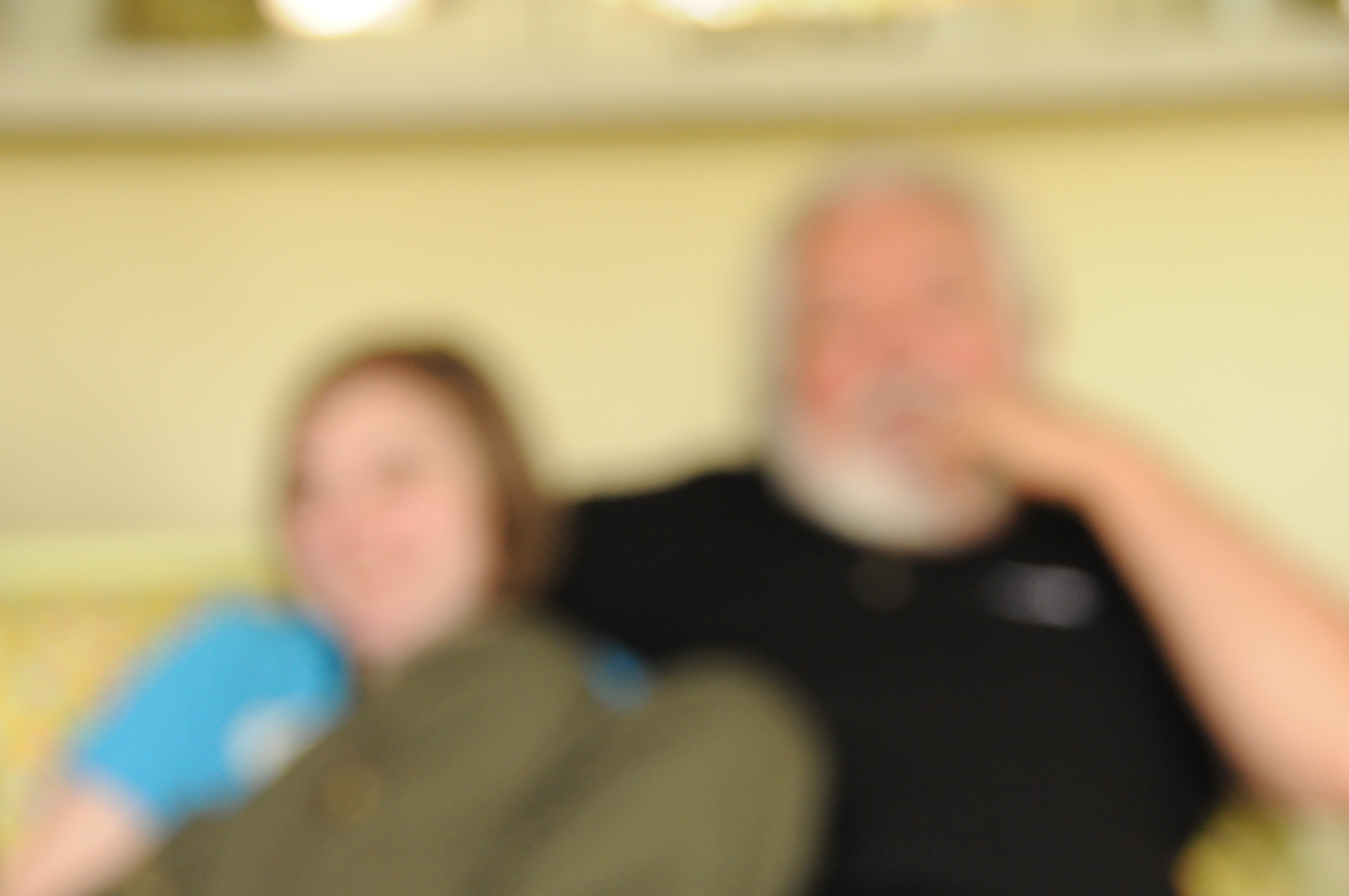 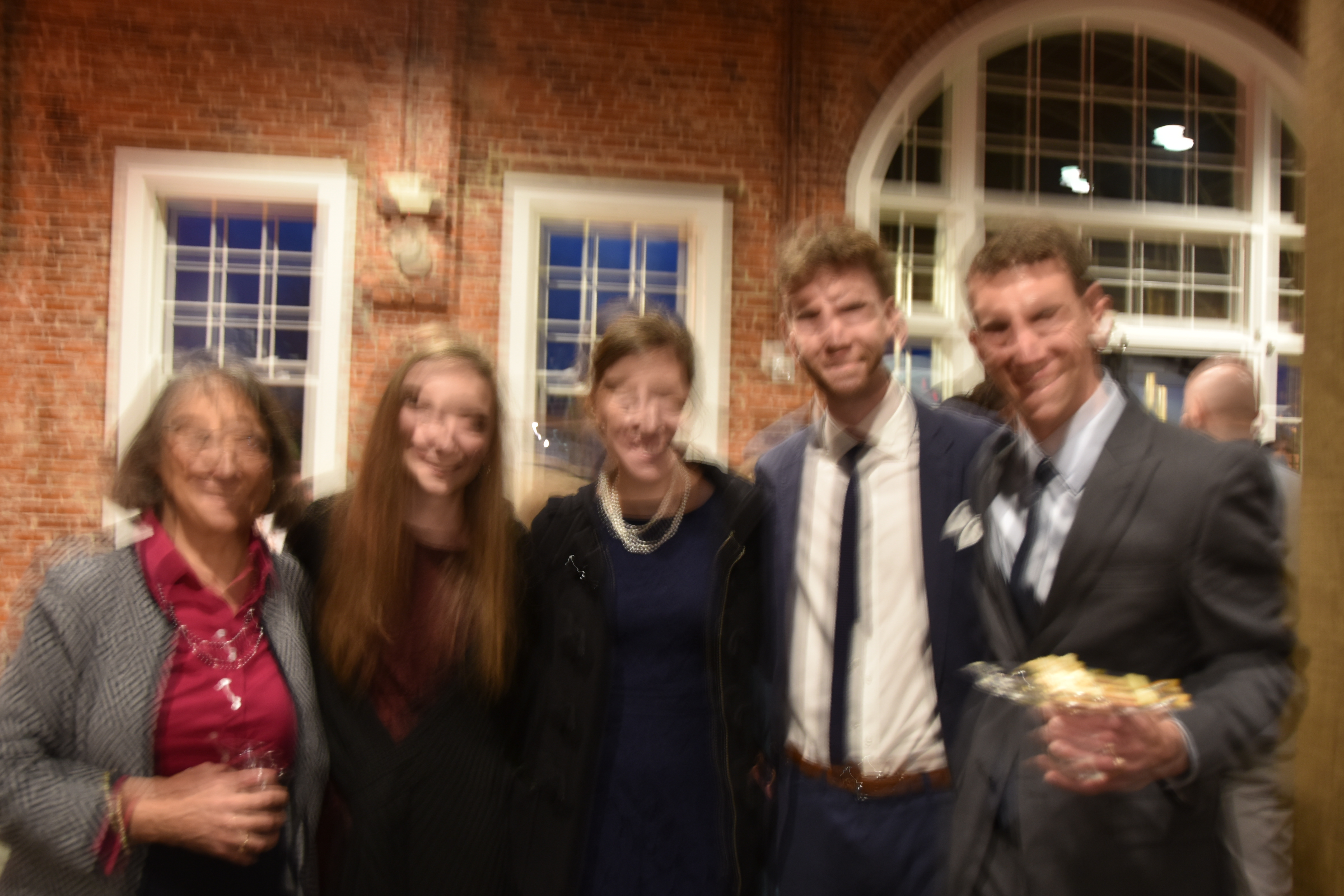 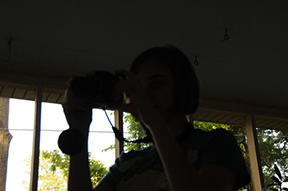 Light
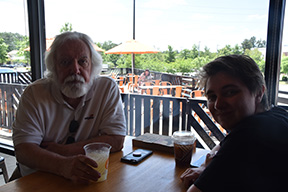 Need you see more?
Composition
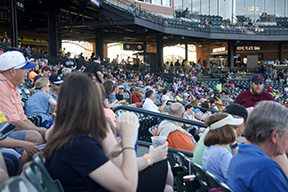 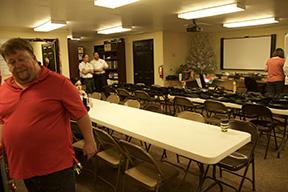 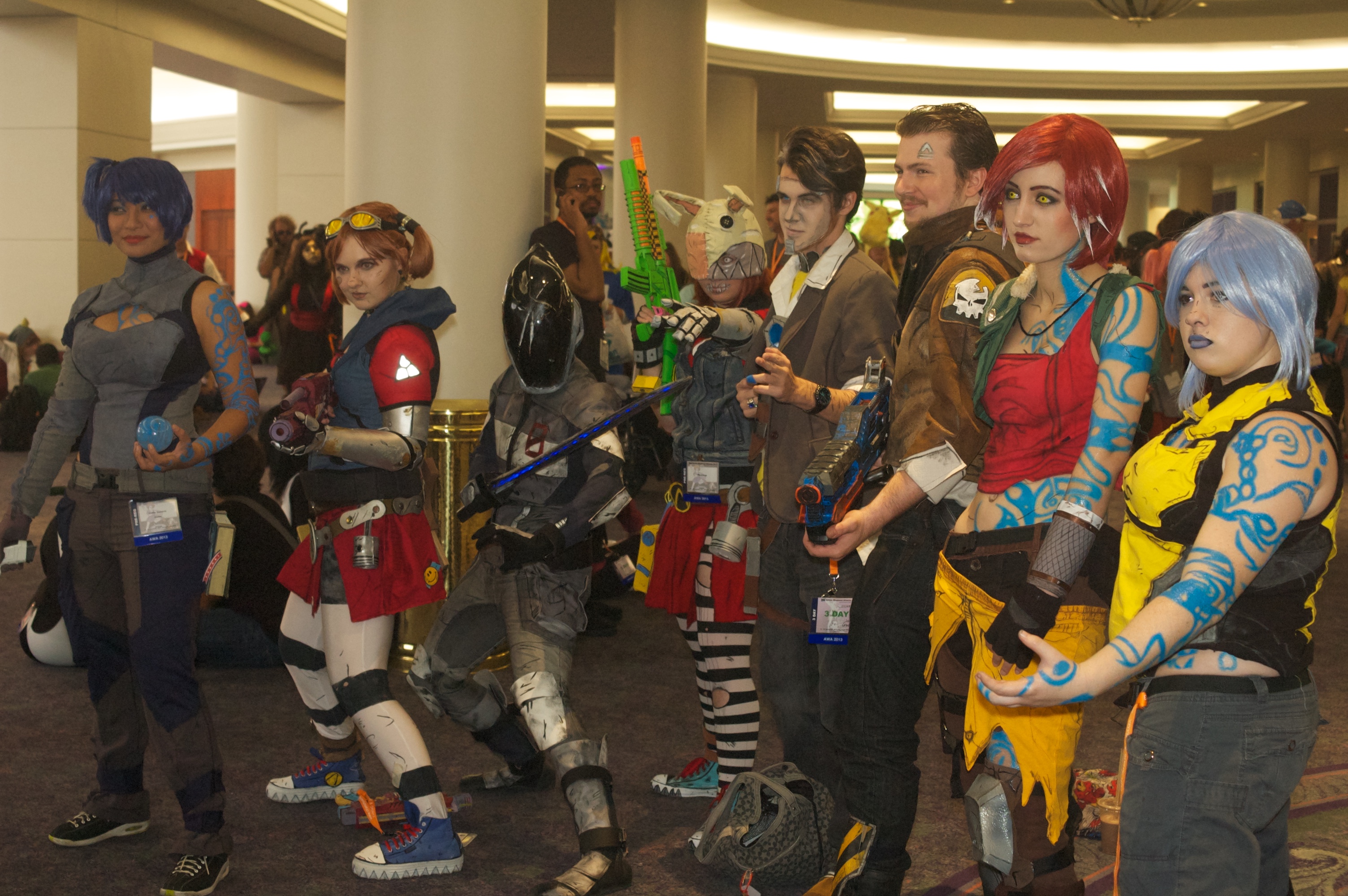 composition
Composition
The Rule of Thirds
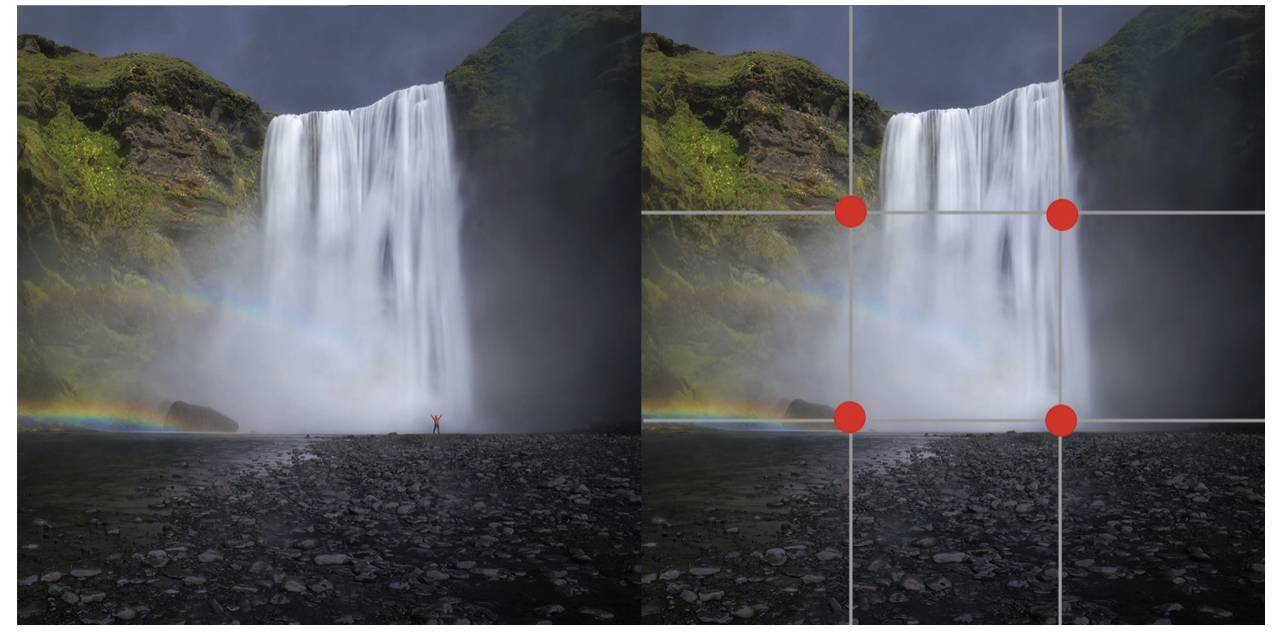 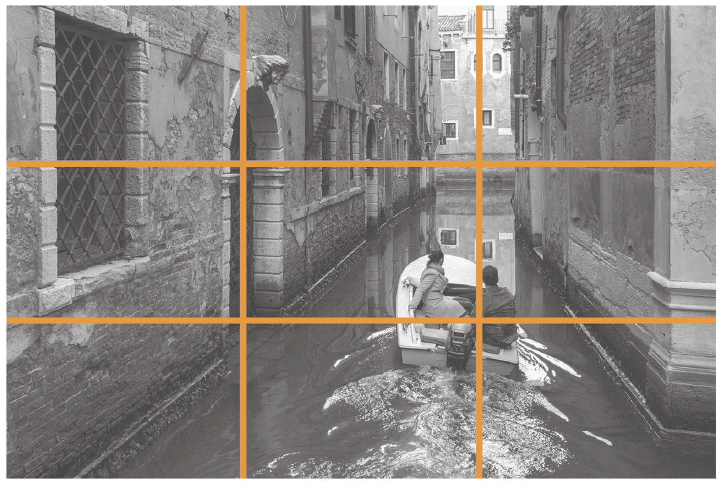 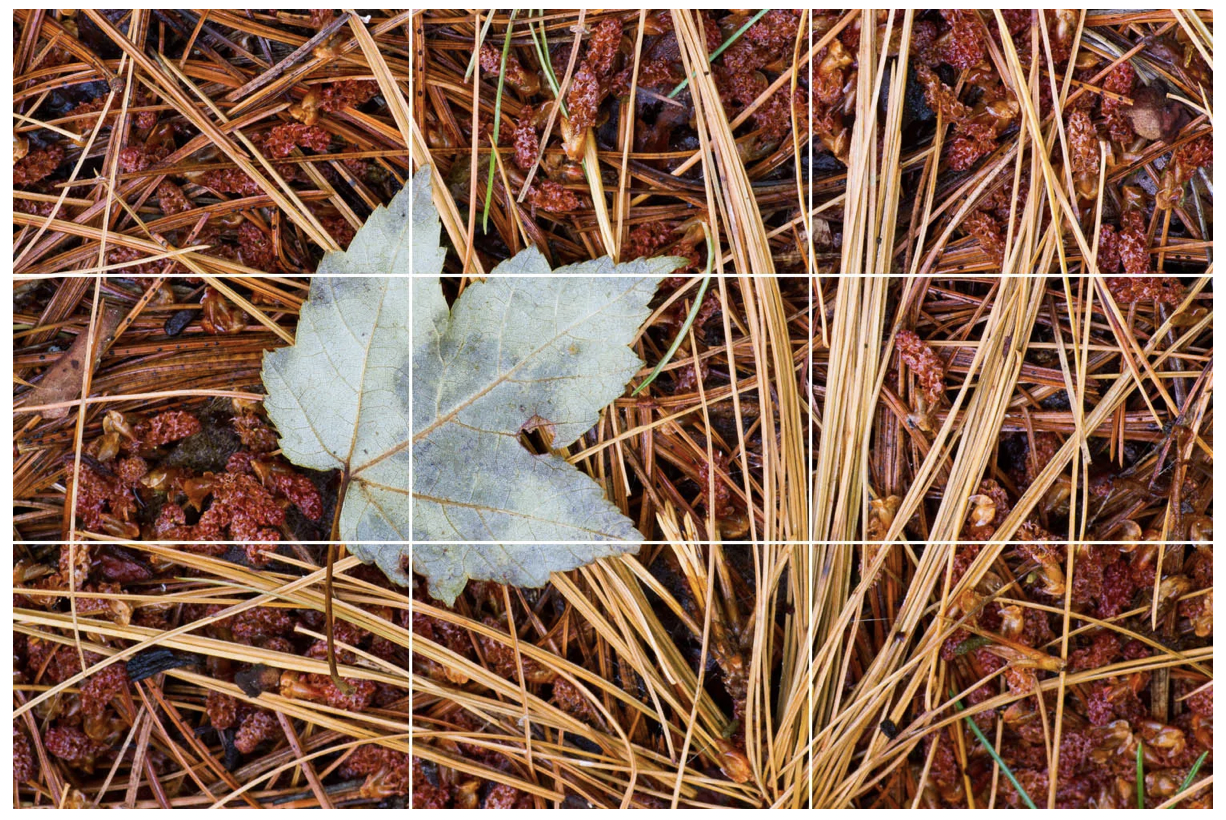 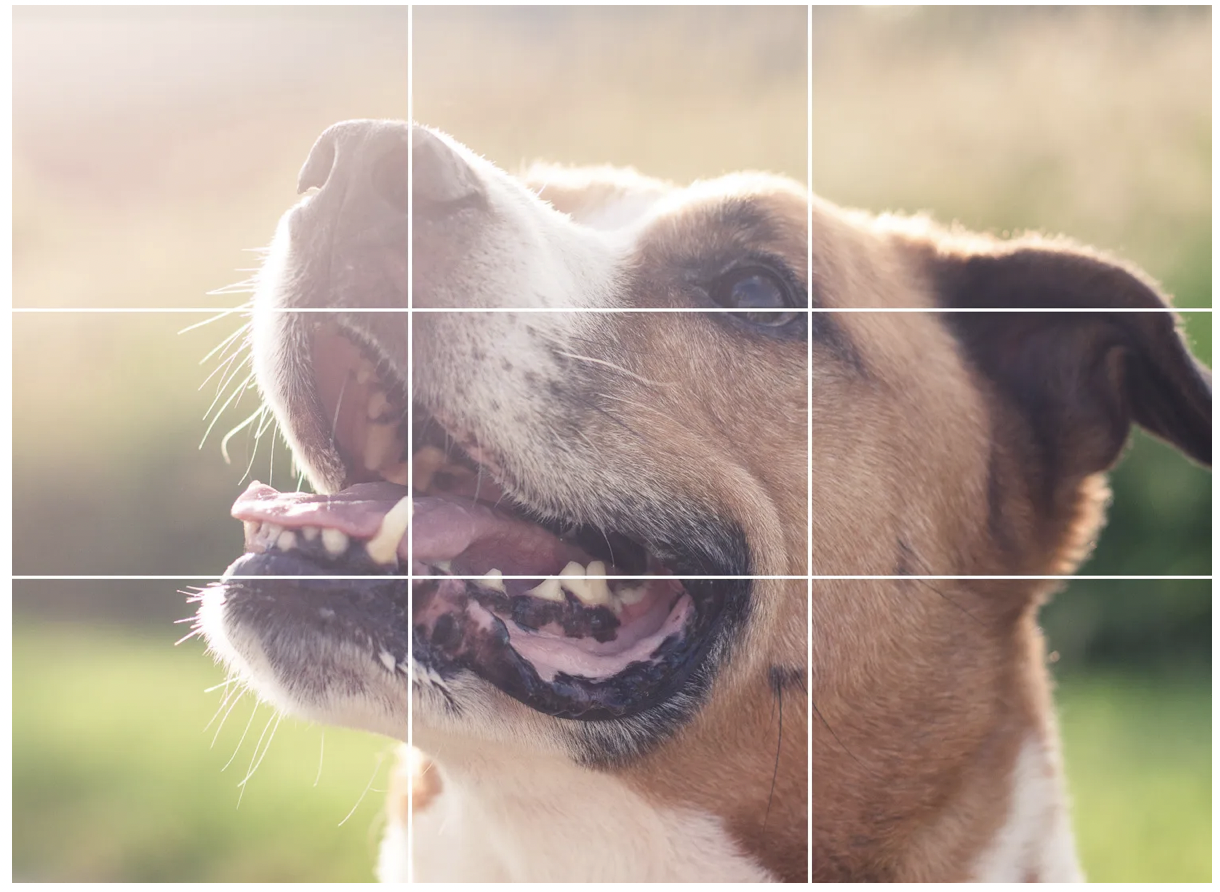 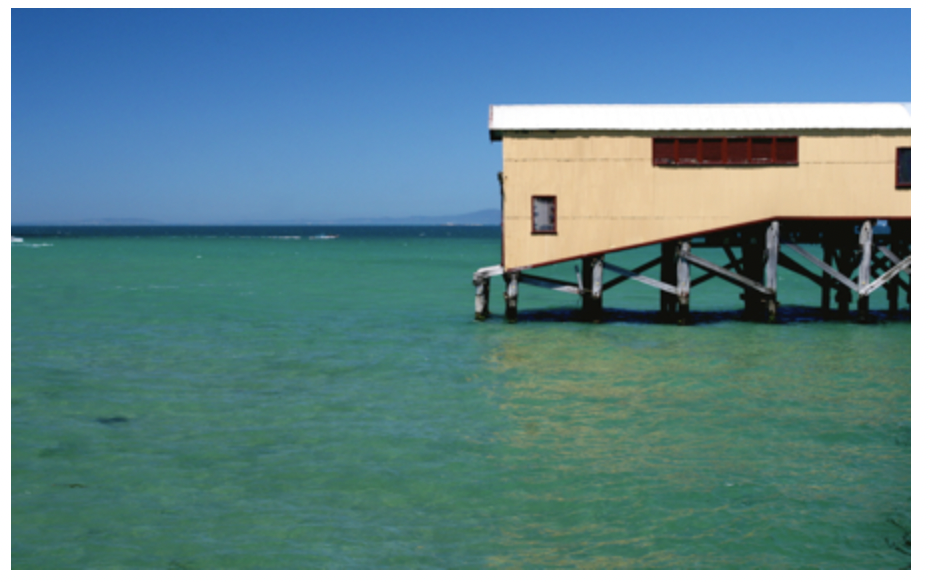 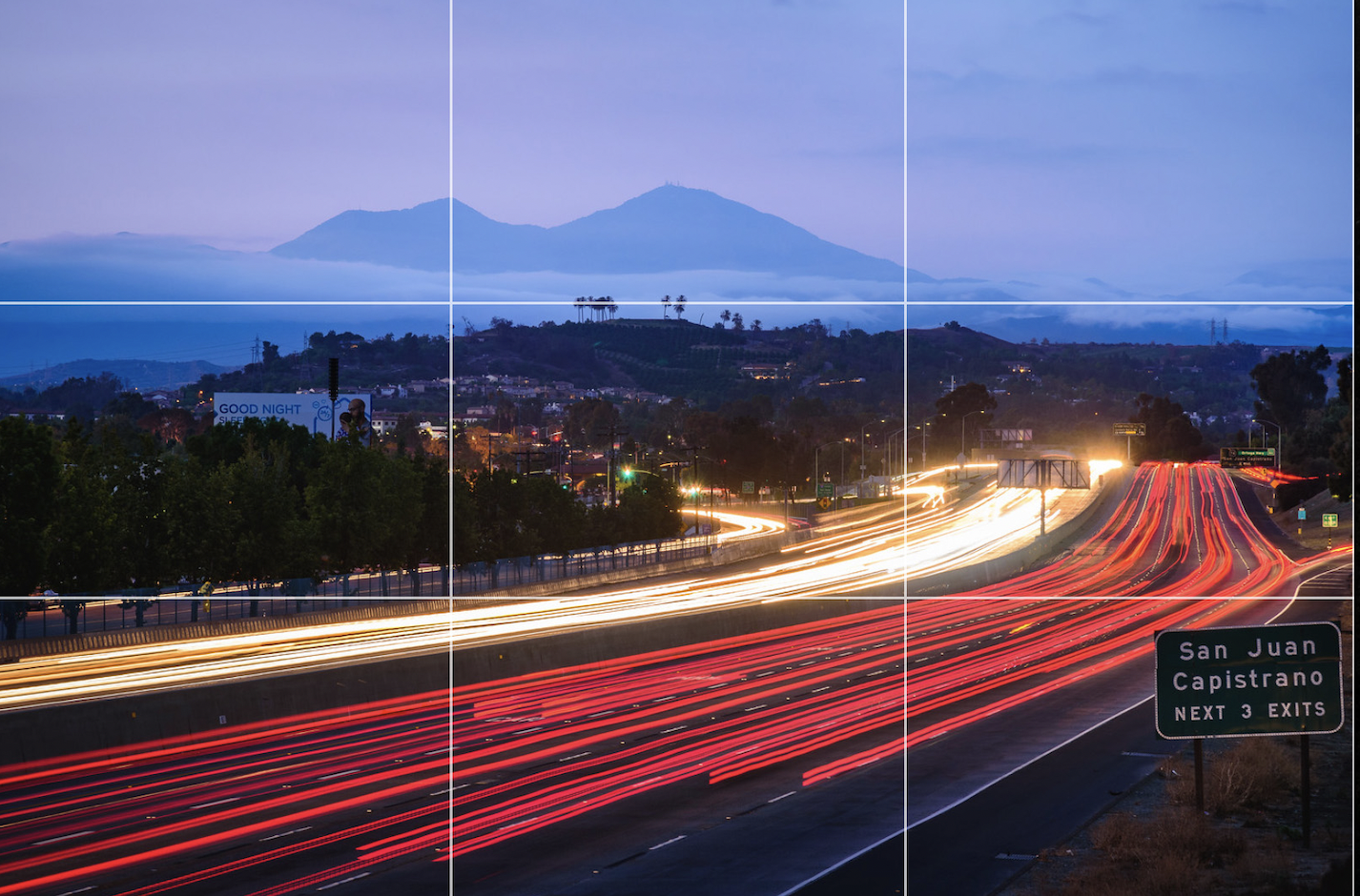 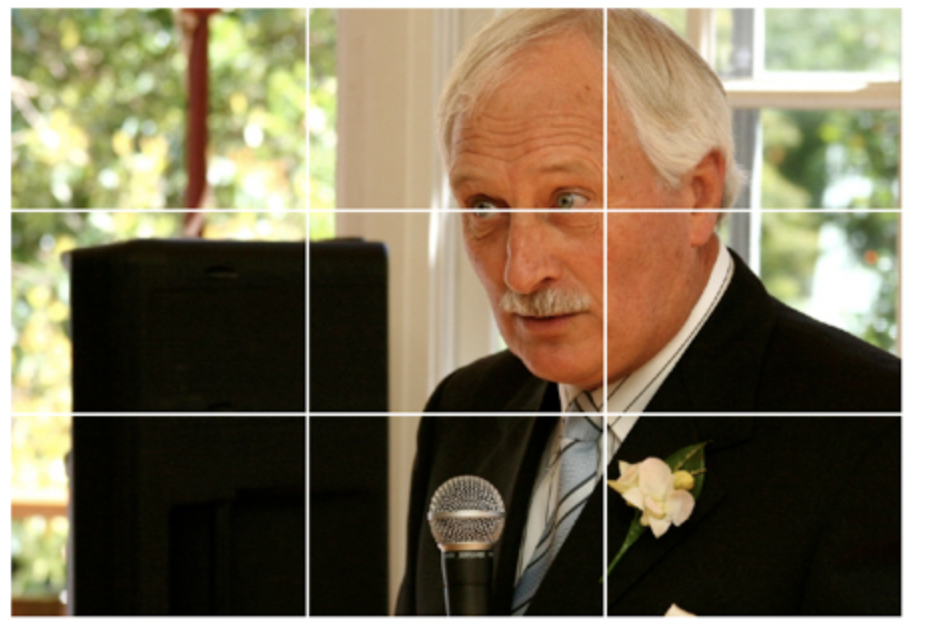 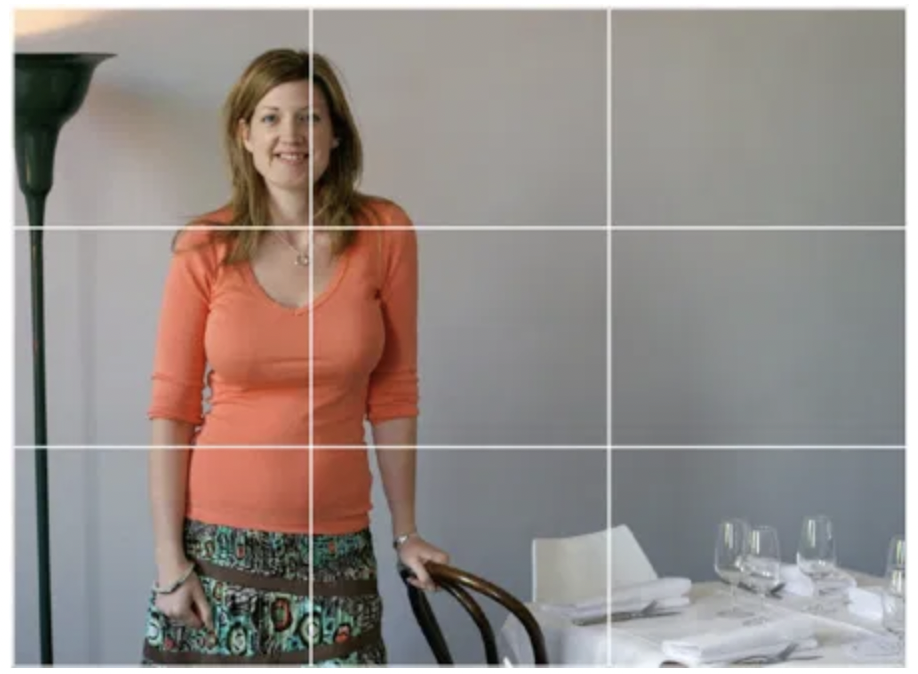 Check the background
Shoot more that you need and then some.
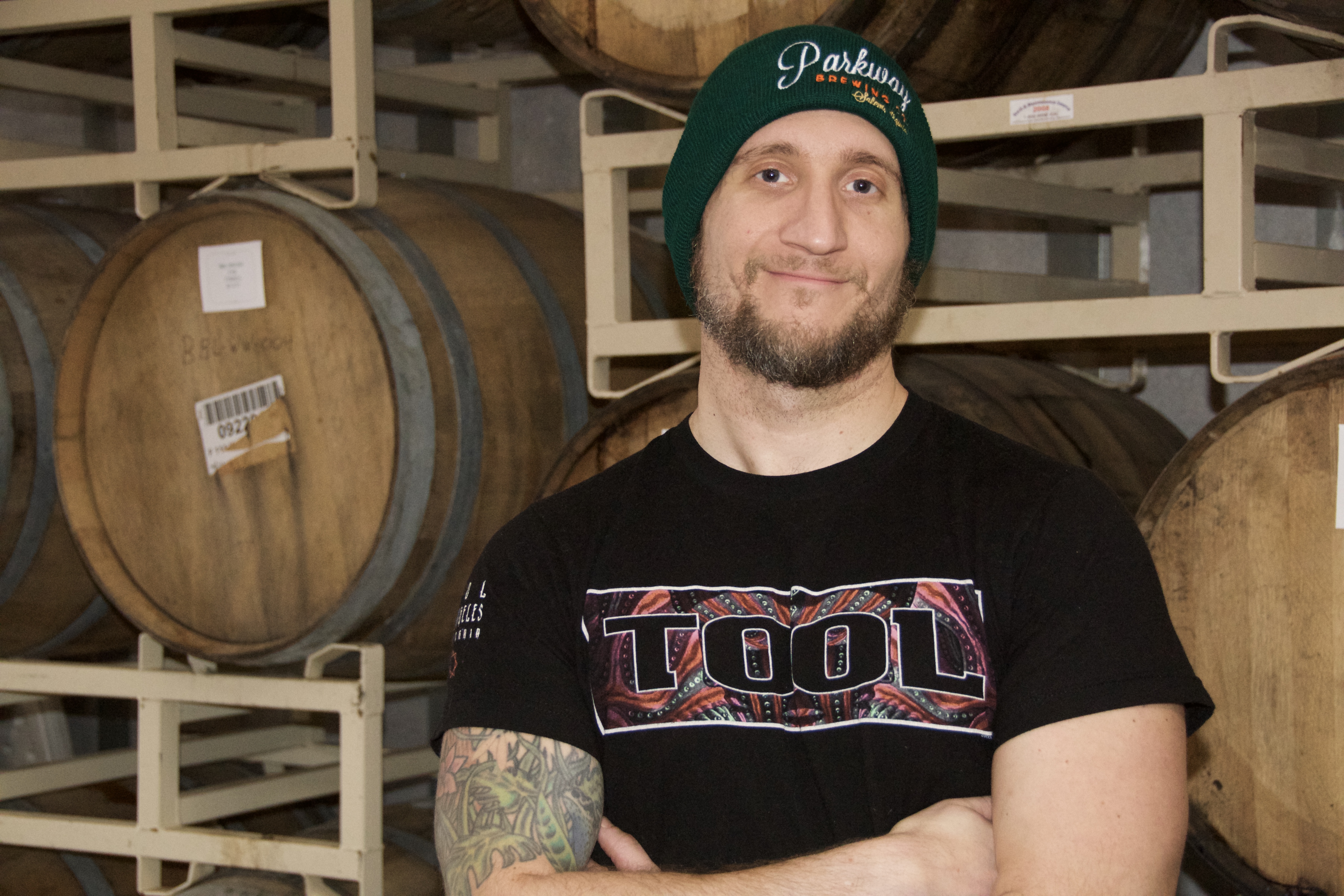 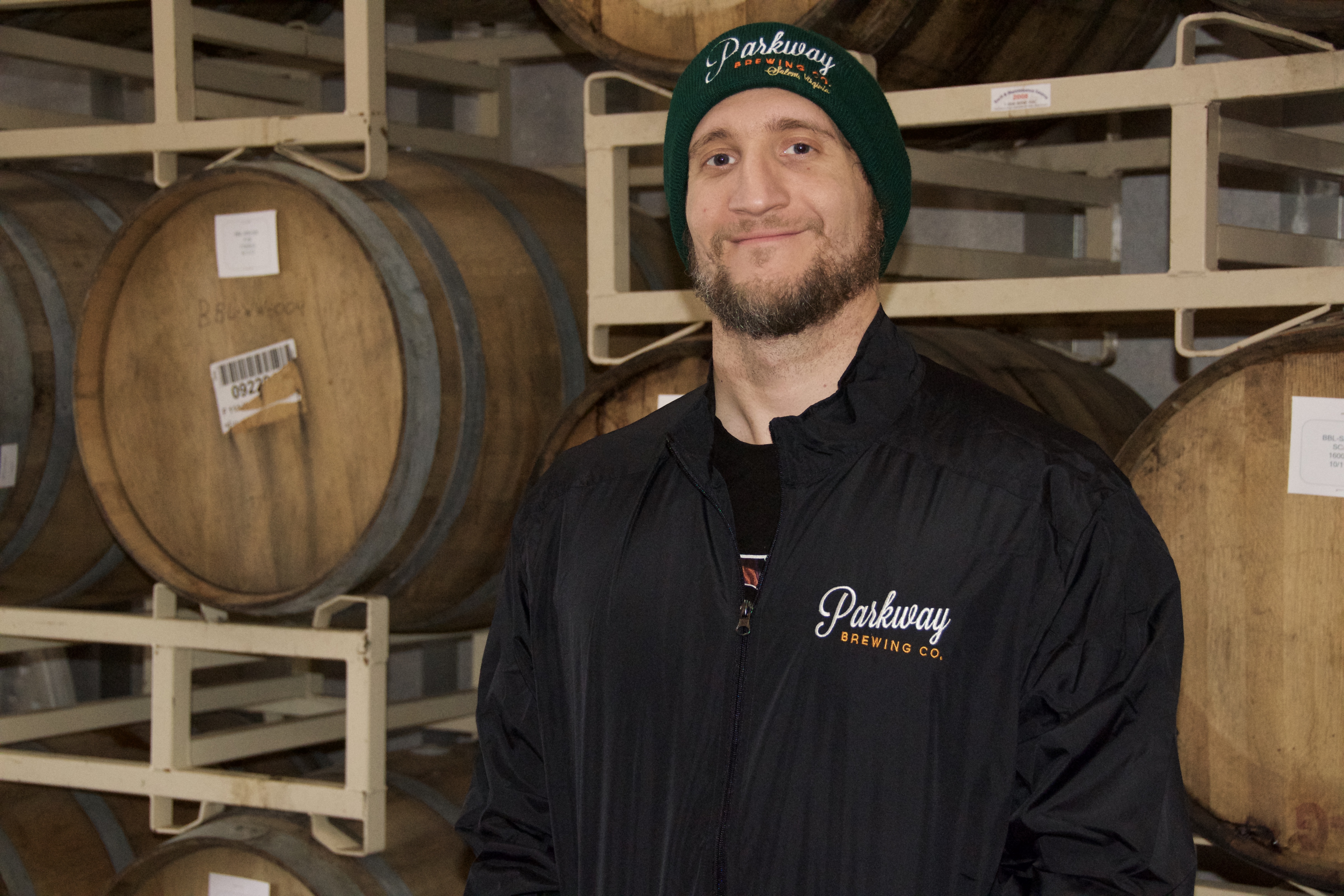 Study the pros
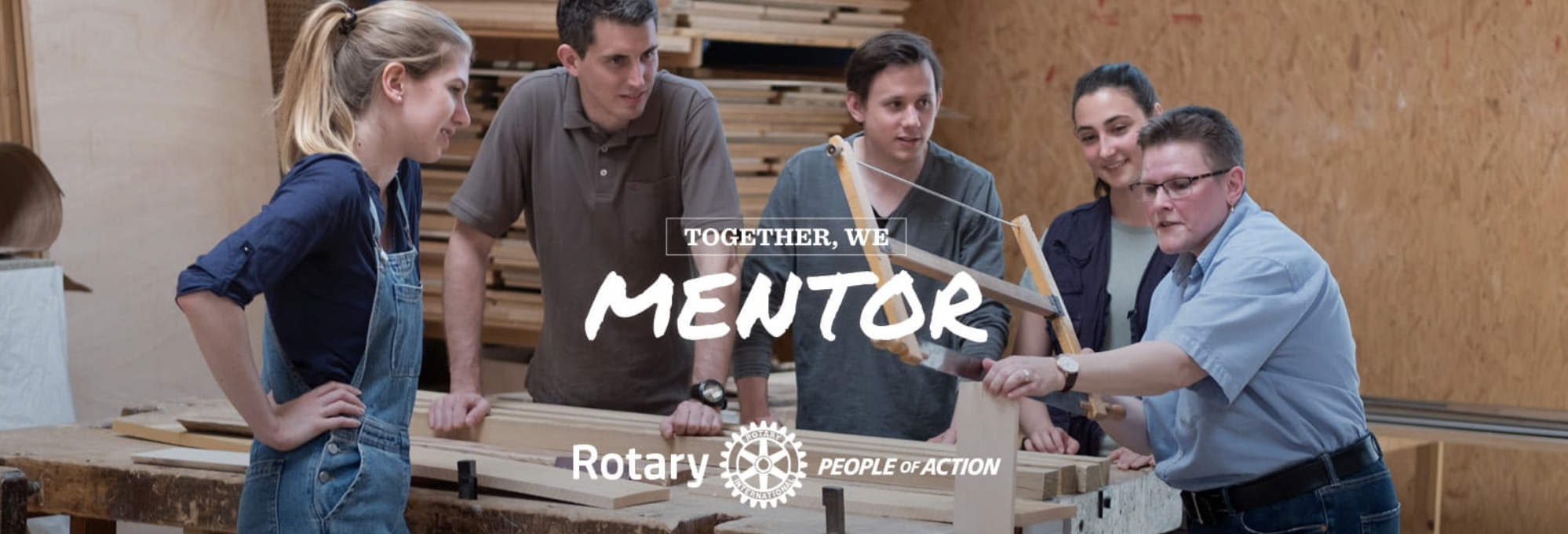 Shoot the activity
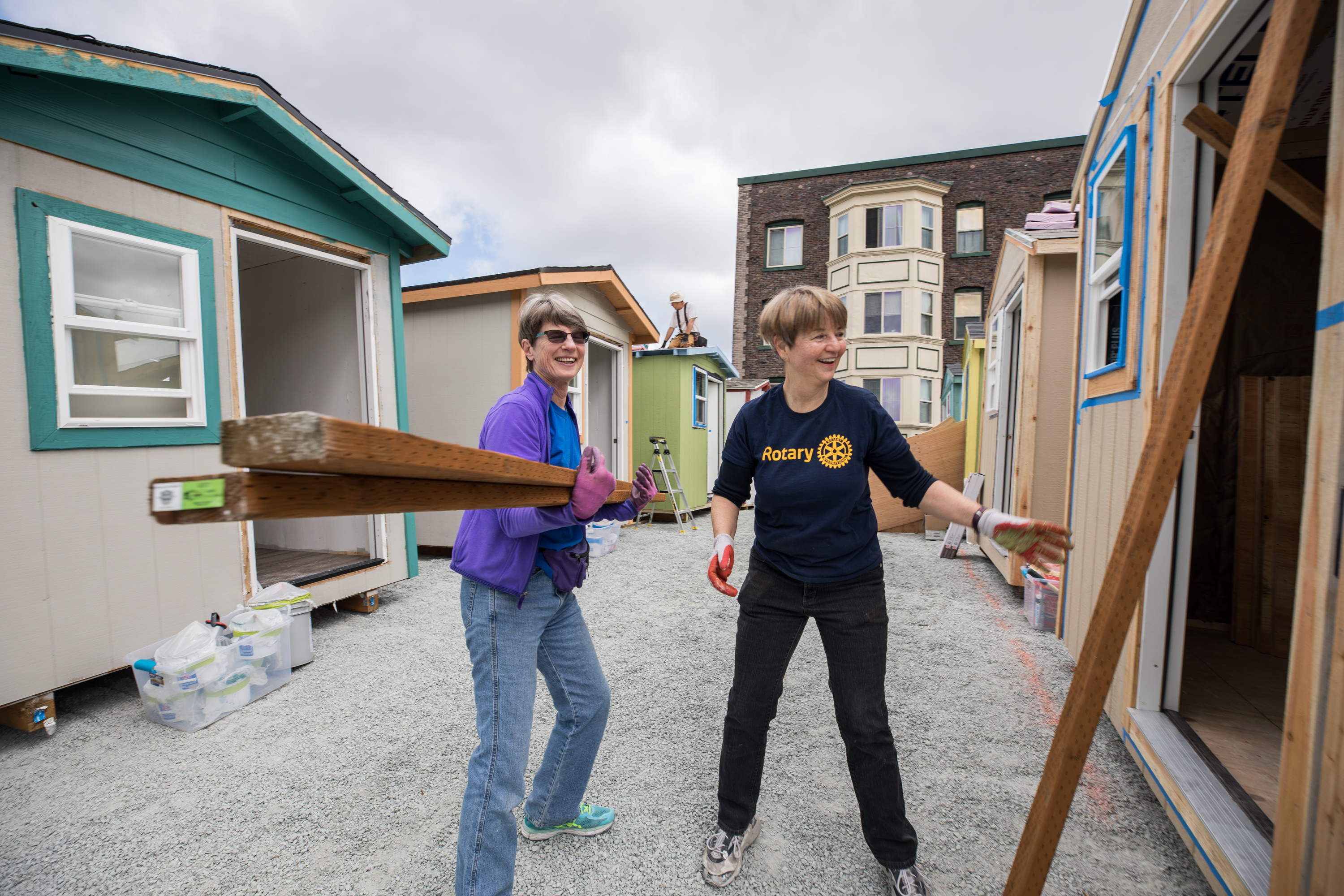 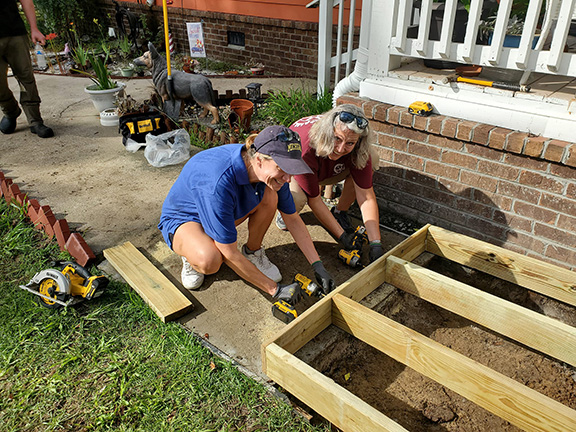 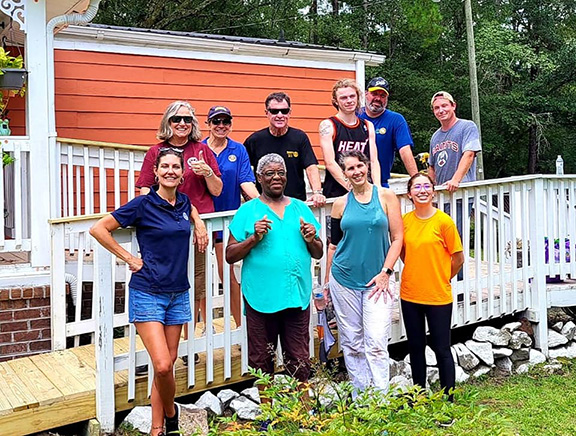 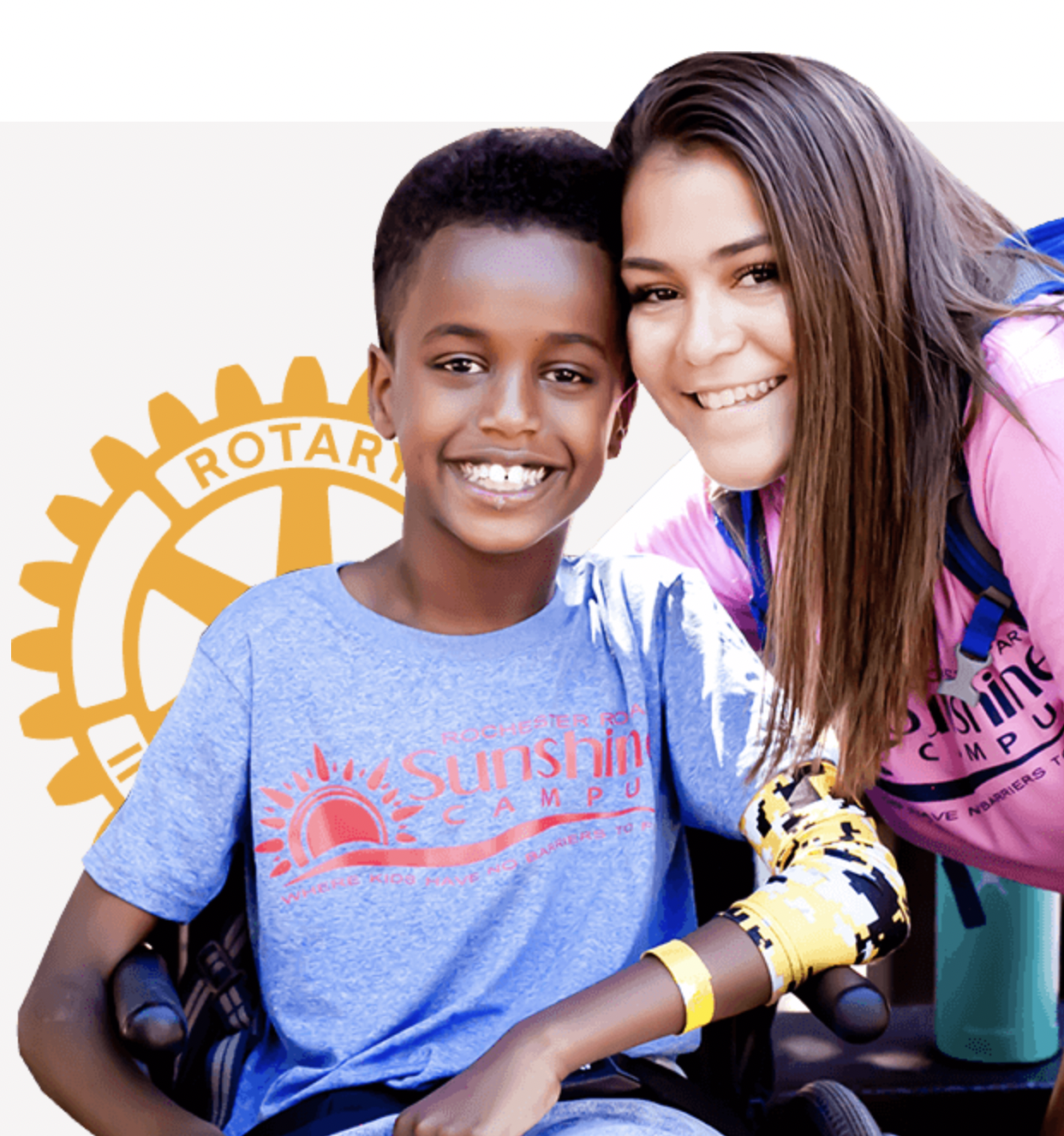 Is this the right or wrong Use of the rotary Logo?
And it helps if your subjects smiles!
Ask yourself “is this interesting?”
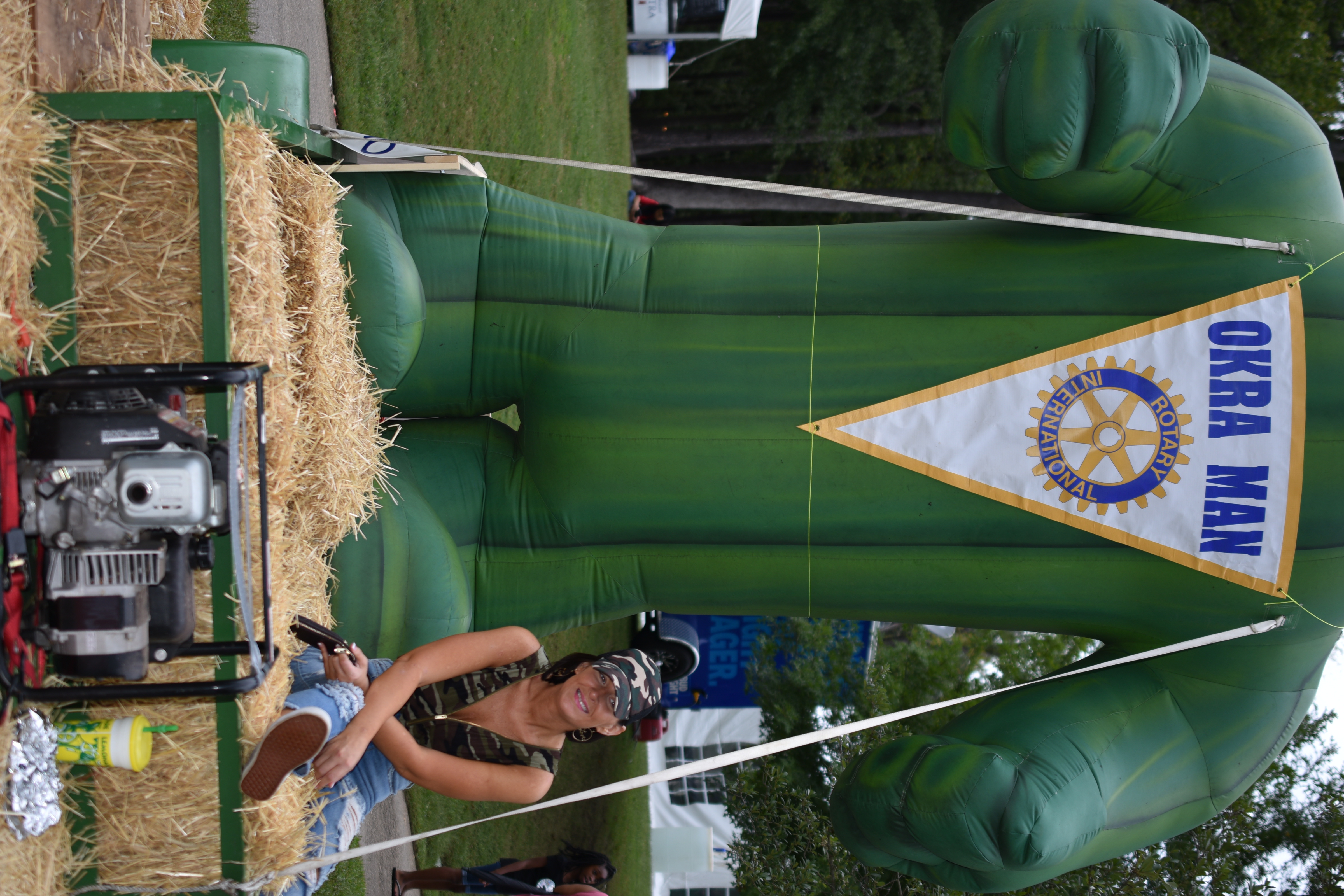 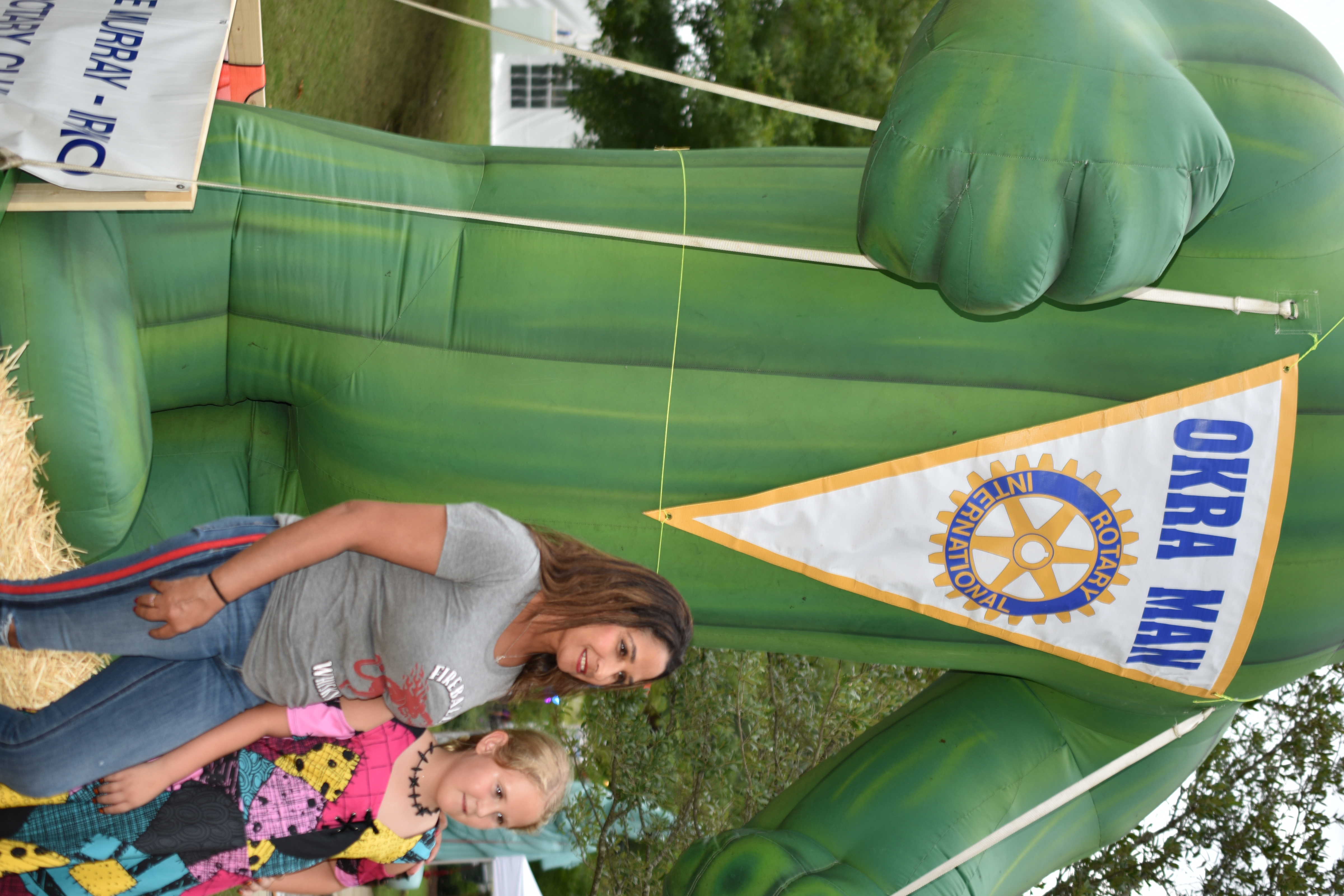 PHOTOS
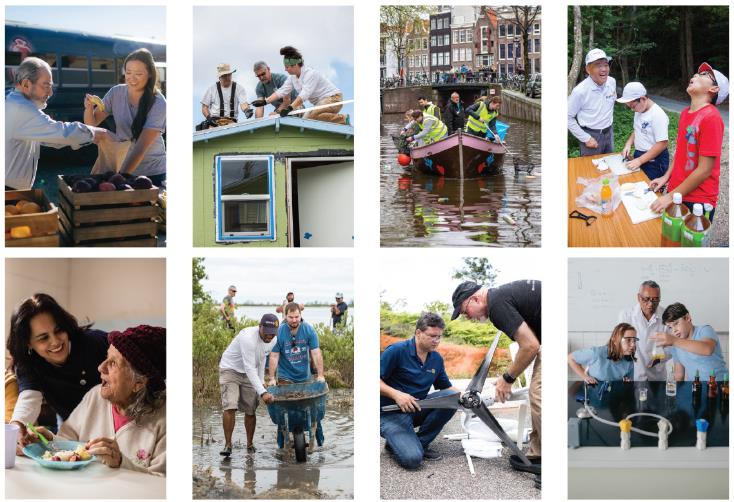 PhotosUse ACTION

Real-life, everyday moments
Displaying a sense of motion
Featuring just a few people that viewers can see well
Using warm lighting and natural colors
Representing the diversity of your club and community
39
PHOTOS
Rotary SuggestsExamples to AVOID
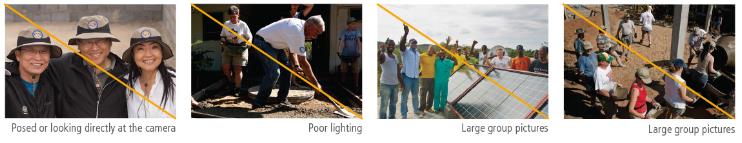 40
PHOTOS
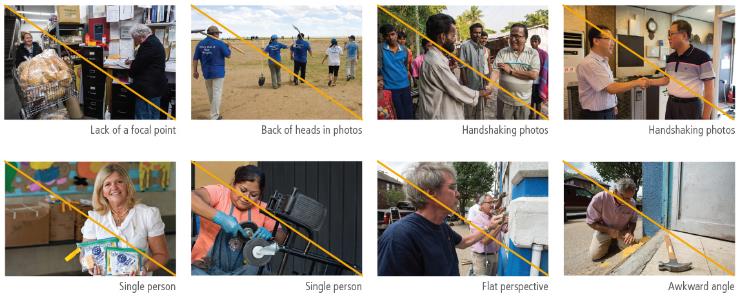 41